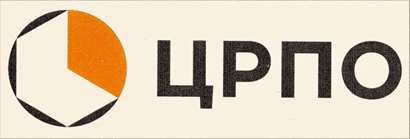 Новые ФГОС по ТОП-50: современные вызовы и решения в системе профессионального образования
Е.А. Царькова, зам. директора Центра развития профессионального образования ФГБОУ ВО Московский Политех, к.п.н.
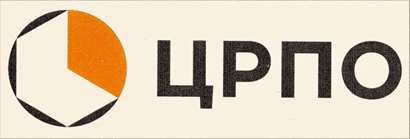 Перечень поручений по реализации Послания Президента РФ Федеральному Собранию Российской Федерации  от 5 декабря 2014 г. № Пр-2821
8) разработать и утвердить комплекс мер, направленных на совершенствование системы среднего профессионального образования, установив в качестве одного из его целевых показателей осуществление подготовки кадров по 50 наиболее востребованным и перспективным профессиям и специальностям в соответствии с лучшими зарубежными стандартами и передовыми технологиями к 2020 году в половине профессиональных образовательных организаций.Срок - 31 марта 2015 года.Ответственный: Медведев Д.А
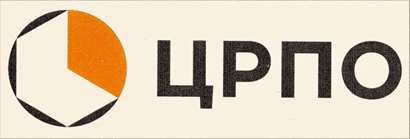 Распоряжение Правительства РФ от 3 марта 2015 г. 
№ 349-р Об утверждении комплекса мер и целевых индикаторов и показателей комплекса мер, направленных на совершенствование системы среднего профессионального образования, на 2015-2020 гг.
Раздел I, п3.: Актуализация и утверждение ФГОС среднего профессионального образования по 50 наиболее востребованным и перспективным профессиям и специальностям с учетом требований профессиональных стандартов
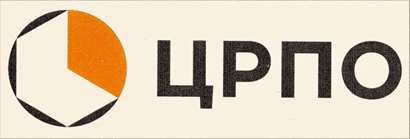 Целевой индикатор
Доля профессиональных образовательных организаций, в которых осуществляется подготовка кадров по 50 наиболее перспективным и востребованным на рынке труда профессиям и специальностям, требующим среднего профессионального образования, в общем количестве профессиональных образовательных организаций
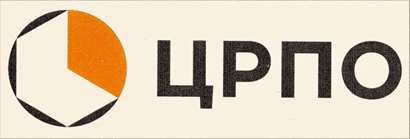 Приказ Министерства труда и социального развития Российской Федерации
 №831 от 2 ноября 2015 г.
Список 50-ти наиболее востребованных на рынке труда, новых и перспективных профессий, требующих СПО.
АСИ
Объединения работодателей и профсоюзов, органов власти, иных заинтересованных организаций
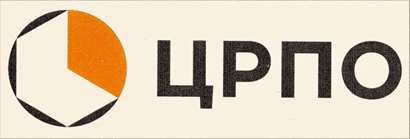 ФЗ от 02.05.2015г. №122-ФЗ 
«О внесении изменений в Трудовой кодекс РФ и статьи 11 и 73 Федерального закона 
"Об образовании в РФ»
…Внести в Федеральный закон от 29 декабря 2012 года N 273-ФЗ "Об образовании в Российской Федерации" (Собрание законодательства Российской Федерации, 2012, N 53, ст. 7598) следующие изменения:

 часть 7 статьи 11 изложить в следующей редакции:

"7. Формирование требований федеральных государственных образовательных стандартов профессионального образования к результатам освоения основных образовательных программ профессионального образования в части профессиональной компетенции осуществляется на основе соответствующих профессиональных стандартов (при наличии)."
Параметры изменений ФГОС по ТОП-50
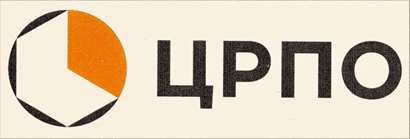 Решения…
Приказ  Министерства образования и науки Российской Федерации от 16 июля 2015 г. N 726
ТИПОВОЕ ПОЛОЖЕНИЕ ОБ УЧЕБНО-МЕТОДИЧЕСКИХ ОБЪЕДИНЕНИЯХ В СИСТЕМЕ СРЕДНЕГО ПРОФЕССИОНАЛЬНОГО ОБРАЗОВАНИЯ

ПРИКАЗ 07.10.2015 г.   № 1115  «О создании федеральных учебно-методических объединений в системе среднего профессионального образования
Апробация ФГОС по ТОП-50 на базе МЦК
экспериментальная апробация новых ФГОС, программ, модулей, методик и технологий подготовки кадров по перечню ТОП-50 и разработка предложений для актуализации ФГОС
разработка и реализация механизмов трансляции лучших практик  подготовки по программам СПО и ПО в рамках ТОП-50
предоставление площадей, коммуникаций и оборудования для подготовки национальной сборной к участию в национальных и международных конкурсах профессионального мастерства  WS 
предоставление оборудования для проведения конкурсов профессионального мастерства  WS (регионального и национального уровня)
осуществление образовательной деятельности по программам ПК руководящих и педагогических работников по вопросам подготовки кадров по профессиям ТОП-50 и компетенциям WS
Основная зона ответственности УМО
Разработка  примерной основной образовательной программы по  ТОП-50
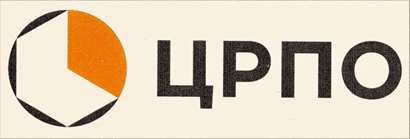 Проектирование содержания ФГОС по ТОП-50
контрольные точки
Участники системы внедрения ФГОС по ТОП-50
Минобрнауки России
ЦРПО, ФИРО, ГАПМ, ГИНФО, Базовые центры
ФУМО (рабочие группы по профессиям и специальностям)
Межрегиональные центры компетенций, образовательные организации СПО
Советы по профессиональным квалификациям
Региональные организации-интересанты
Сообщество экспертов WorldSkills
Обучающиеся 
Рынок труда
Интересанты
Ресурсные центры
МЦК
ФУМО
ЦОК 
в системе независимой оценки квалификаций
Орган исполнительной власти в области  образования
Региональные методические объединения
Технопарки
Специализ. центры компетенций WS
Отраслевые региональные Министерства
Сеть региональных образовательных организаций СПО
Отраслевые предприятия и организации
Учебные центры ПК
Институт развития образования/ академия повышения квалификации
Организационная схема управления процессом внедрения программ в условиях перехода на ФГОС по ТОП-50 в регионах
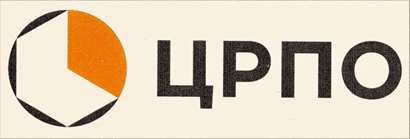 Спасибо за внимание
Fgos-top50@mail.ru

crpo@mospolytech.ru